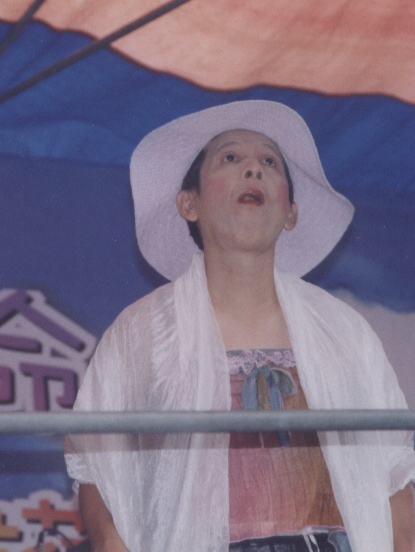 手指遊戲
蝸牛
摸鼻子耳朵
抓賓拉登
磨桌子　
上動下不動
兩手猜拳
指揮家
1.   那一個卡通人物最肥
2.   那一個小女孩最沒力
3.   歷史上誰常被海扁
4.   什麼妹妹很HIGH
1.
那一種動物最熱情
   誰來了貞子也會到
   一郎到十郎誰最有錢
   誰喝酒不會醉
我的家前門住著歷史名人
1.
手語歌曲
蝸牛
魚兒水中游
帶動唱
痴情玫瑰花
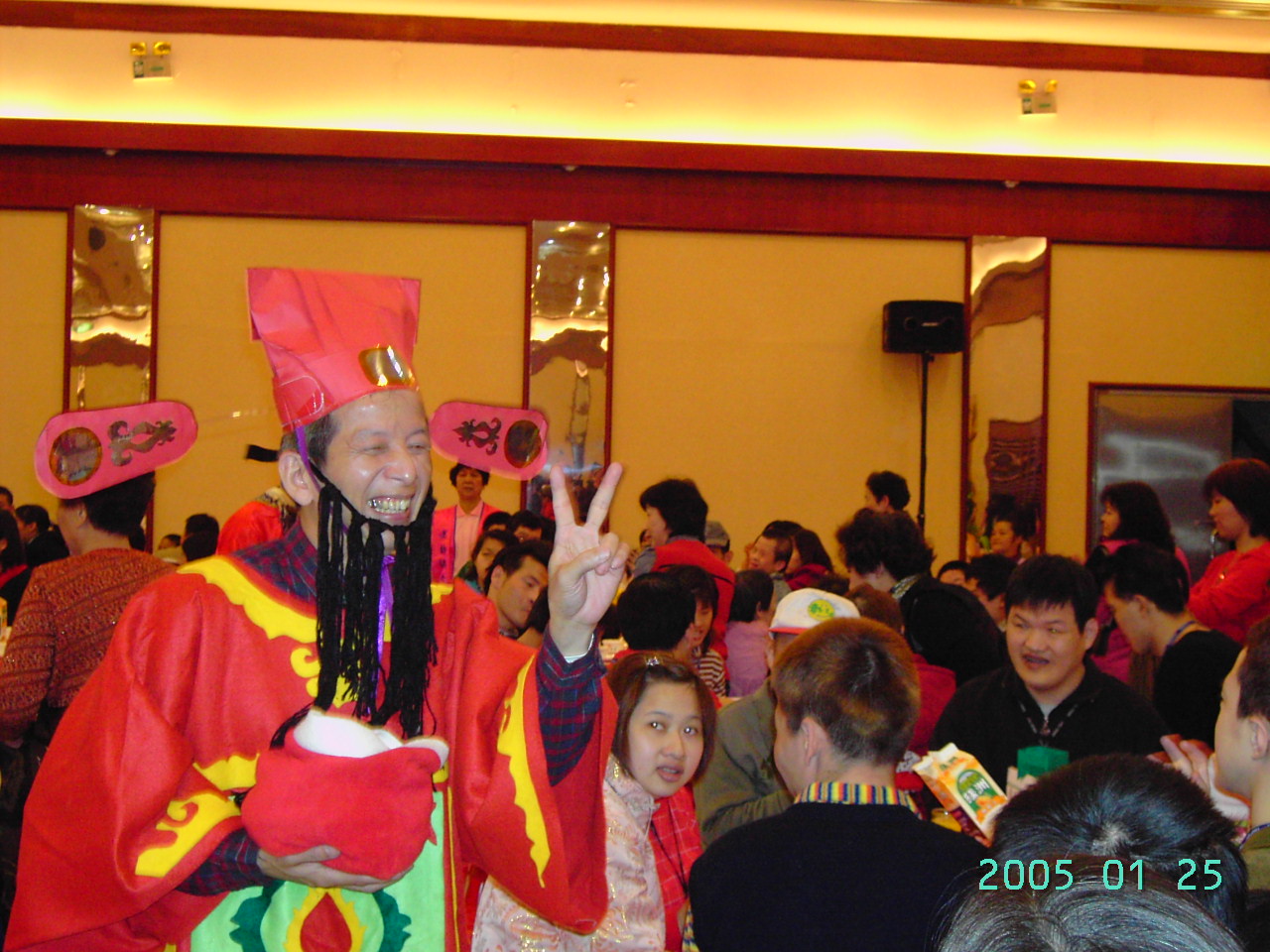 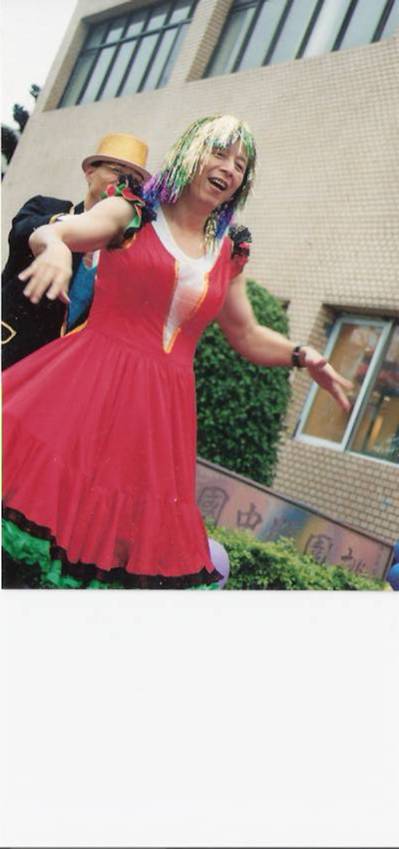 手指遊戲
摸鼻子耳朵
抓賓拉登
磨桌子　
指揮家
大
範例
悲
人
媽
米
可
炮
變
病
牌
3劃
白
福
感
角
徑
號
試
才
風
3劃
中
監
權
校
鞋
王
伴
子
警
4劃
老
光
琴
球
出
食
牙
色
宮
4劃
言
正
寸
式
芳
圓
針
丈
塊
4劃
文
劇
間
後
照
子
光
頭
前
4劃
房
定
理
組
教
旦
化
科
學
4劃
房
地
動
跳
花
急
境
酸
神
12
5劃
壁
門
灰
棉
炭
林
化
英
材
5劃
平
父
靈
還
計
性
茶
菜
字
5劃
心
品
完
處
人
印
語
武
途
5劃
美
羅
油
泉
心
草
涼
苦
藍
5劃
皇
蘭
井
照
山
手
樹
泉
女
5劃
妙
關
机
學
黃
虛
孫
天
奧
女郎
紅蘿蔔
範例
紅眼睛
跳
古文明
磁磚
2
天主教
競技場
光棍
中藥
2
18
降龍伏虎
土地公
啤酒
2
花
吉祥
清涼美女
流汗
1
上厠所
紅色
塔
白色
2
保育
雕刻
荔枝
錢
2
刺繡
蛋
助人快樂
護士
2
翅膀
臉蛋
風調雨順
佛經
2
鸚鵡
猩猩
眉毛
有輕有重
2
算命
生日
風調雨順
佛經
2
鸚鵡
猩猩
技術
招式
2
蛇形刁手
周星馳
皮卡丘
太監
2
嬰兒
珍貴
寶寶
汽車
電視
能屈能伸
喪禮
溫泉
運動
上館子
鮭魚
日本
2
抽油煙機
阿里山
新娘
棒球
小偷
開刀
茉莉
新娘
刈菜無心
火燒埔
打針
救人
四種型
上車
一所大學
中國
作家名
時間
範例
範例
請問是什麼字
範例解答：高
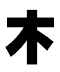 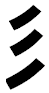 請問是什麼字
請問是什麼字
請問六角型是什麼字
由下列的成語中各挑出一個字,
五顏六色
七上八下
門當戶對
花花世界   
五花八門
三思而行
百分之百
緣木求魚
請君入甕
     入木三分
如花似玉
陰錯陽差
曙光乍現
暗箭傷人
光陰似箭
少年有成
自尋煩惱
閉月羞花
怒髮衝冠
      惱羞成怒
比比皆是
移花接木
風吹草動
兵不厭詐
    草木皆兵
先天不足
粉墨登場
不足掛齒 
身手矯捷
捷足先登
乏善可陳
不可一世
老謀深算
不測風雲
           A:深不可測
人小鬼大
粗心大意
標新立異
同心協力
    大同小異
迎刃而解
苦口婆心
出奇制勝
脫胎換骨
   脫口而出
遍地開花
半推半就
大材小用
斷章取義 
            A:就地取材
金童玉女
返躬內省
借屍還魂
白頭偕老
          A:返老還童
完美無缺
遍體鱗傷
別來無恙
切膚之痛 
         A:體無完膚
呼朋引伴
大政方針
百步穿楊
線上交易 
            穿針引線
不孝有三
表裡不一
別出心裁
不計其數
            心裡有數
明爭暗鬥
吹灰之力
比上不足
游牧民族 
      力爭上游
請問左上角是什麼字
請問方塊是什麼字
有一隻熊走過來
有備而來
小慧很喜歡走路
好行小慧
兩碗泡麵都被盜了
面面俱到
髒了帽子要翻面再戴
張冠李戴
一隻羊牠蹲錯了地方
抑揚頓挫
羊打電話給老鷹 老鷹接起電話說"喂"
陽奉陰違
老鷹和羊打架，老鷹打勝羊卻摔倒了
陰盛陽衰
猩猩是大象父母
相由心生
一個男人光屁股坐在石頭上
以卵擊石
二個男人光屁股坐在石頭上
一石二鳥
女子裸奔就有風
空穴來風
小男孩子裸奔以後會長大
來日方長
藍色的刀和槍
刀槍不入
手機不能掉在水裡
機不可失
一隻烏龜因為十字形的背殼而變的很出名
實至名歸
收到封裝著兩顆蛋的信
信誓旦旦
有一種蝙蝠不用休息
不修邊幅
畫家喜歡畫粗的繩子
出神入化
蜜蜂停在日曆上
風和日麗
移動建中的鋼琴
一見鍾情
有一隻槳被乩童壓著
雞同鴨講
小玉的爸爸性無能
欲罷不能
老鷹在羚羊的手機上大便
臨機鷹便
牛一下水游泳後就不叫了
有勇無謀
火
灰
母
每
卯
卵
王
全
請寫出一個共同的字
請寫出一個共同的字
攵
攵
攵
攵
攵
攵
3劃
4劃
5劃
4劃
10劃
5劃
5劃
2劃
6劃
6劃
5劃
5劃
3劃
4劃
5劃
四面文字